Chapter 4: Civil Liberties
Civil Liberties – legal constitutional protections against government
Formally set by Bill of Rights, defined by courts, police, and legislatures
Bill of Rights
For national gov’t only
14th amendment applied Bill of Rights to states
Due process clause – part of 14th amendment guaranteeing that persons cannot be deprived of life, liberty, or property by the US or state governments without due process of law (Gitlow v. New York)
Incorporation doctrine – legal concept under which the Supreme Court has nationalized the Bill of Rights by making most of its provisions applicable to the states through the 14th amendment
Freedom of Religion (105) ✓
Gilmore, Wilhite, Trout-man, Newman
Freedom of Expression (111) ✓
Blaich, Heggem, Osborne, Miller
Commercial Speech (119) ✓
Herren, Turos 
Freedom of Assembly (121) ✓
Stephens, Warters
Right to Bear Arms (122) ✓
Carroll, Bradley
Defendants’ Rights (123) ✓
Woodward, Doss, Shriner, Gomez
The Right to Privacy (133) ✓
Bosley, Moulder, Phipps, Reeser
PPT Notes to be inserted into this PPT
Be educated enough to prepare said notes
Have two discussion questions for class and lead discussion
The Right to Privacy
Bosley, Moulder, Phipps, Reeser
Right to Privacy—
There actually is no amendment that states a right to privacy.
The 9th Amendment, however, does state a right to all rights not mentioned in the Constitution.
Right to privacy often used in abortion cases.
Also 4th Amendment- right from unreasonable searches and seizures.
Right to Privacy—
Should the right to privacy become its own amendment?

To what extent should security take precedence over the right to privacy?
Freedom of Expression
Blaich, Heggem, Osborne, Miller
Prior Restraint
Prior restraint refers to a government's actions that prevent certain material from being published. 

Near v Minnesota (1931)
Newspaper editor and the supreme court
Free Speech and Public Order
The government considers some things to be “dangerous” speech and only then will they take action.

Schenck v. United States (1919)
	- Promoted the resistance to the draft
Free Press and Fair Trials
Press and publicity can influence potential jurors to form a biased or influenced conclusion
Reporters withhold evidence

O.J. Simpson (1995)
Obscenity
Obscenity is not protected speech or press (Roth v United States 1957)
Incredibly subjective- difficult to convict
-“I know it when I see it” -Justice Potter Stewart
-Public standards vary from time to time
Internet has no free-speech protection
-Regulated by government
Libel and Slander
Chalinsky V New Hampshire, Beauharnais v Constitution
 Freedom of Speech in relation to Libel and Slander.
Symbolic Speech
O´Brien Test, Tinker v Des Moine, Texas v Johnson, Cohen v California

Beliefs as they pertain to speech.
Defendant's Rights
A Presentation by 
Jordan Doss, Connor Woodward, 
Matthew Gomez, and Jacob Shriner
What are Defendant's Rights?
The rights a person is afforded when they are arrested or brought to court, including:
		-Protection from unjustified search and seizure
		-Protection from self-incrimination
		-The right to a lawyer and a trial by an impartial jury.
		-Protection from cruel and unusual punishment 
                            (IB Lit. with Meek)
Unlawful Search and Seizure
Protected explicitly by the 4th Amendment
The government cannot search your property for evidence of a crime without a court-issued warrant
You also cannot be arrested without probable cause
Self Incrimination
The 5th Amendment protects individuals from forced self incrimination. 
This means that the government cannot force you to be a witness against yourself. 
The Miranda v. Arizona case determined that you have specific rights when you are under arrest. One of these rights determines that you can stop answering questions at any time.
Right to Counsel
The 6th Amendment determines that you have the right to a lawyer, it also determines that if you cannot afford a lawyer the state will provide you one. 
This is another of your Miranda Rights.
In the case Gideon v. Wainwright decided that you have the right to a lawyer even in state cases.
Argersinger v. Hamlin a lawyer must be provided in cases where imprisonment is possible.
Plea Bargaining
Many cases are settled through plea-bargaining, where defendants can plead guilty in order to avoid a longer or more severe set of charges or sentence.
Plea-bargaining decides roughly 300,000 cases a year, upholding the right to a speedy impartial trial.
Guantanamo Bay
Guantanamo Bay is an American detention camp in Cuba. It is hotly contested whether or not the Bay violates defendant’s rights because the prisoners do not attend their trials many times.
The Bay is justified by many because it holds suspected terrorists who are not always United States citizens.
Cruel and Unusual Punishment
The 8th Amendment prohibits cruel and unusual punishment as well as excessive bail.
Most of the debate over cruel and unusual punishment has centered around the death penalty. In Witherspoon v. Illinois the death penalty sentence was overturned because there were no opponents of the death penalty at the sentencing.
Furman v. Georgia got rid of the State’s death penalty because it was administered in a freakish way.
Commercial Speech
Herren, Turos
Commercial Speech
commercial speech- Communication in the form of advertising. (radio, television, print media, etc.)
Laws restrict commercial speech far more extensively than expressions of opinion on religious, political, or other matters.

Federal Trade Commission (FTC) - they decide what kinds of products can be advertised over radio and television and regulates the content of such advertising. Of course things will always change with the social mores and priorities of society. (cigarettes and toiletries) 

This does prevent false claims for products, but the “truth” does not prevent misleading promises
They can also force manufacturers to say certain words on their labels and advertisements (Excedrin)
Supreme Court to the Rescue
Commercial speech is regulated more rigidly than other types of speech but the courts have been broadening its protection under the Constitution.
For years states have attempted to make laws that prohibit advertising for products or professional services. Advocates of such laws claim they are made to protect consumers while critics claim they prevent price competition.
	In recent years such laws have been struck down by the courts because they were seen as violations of freedom of speech. (1999- Supreme Court shut down restrictions on casino advertisements in states where gambling was legal.)

	In general, the Supreme Court will allow regulation of commercial speech ONLY when the speech concerns unlawful activity or makes false claims.
Regulation of Public Airwaves
The Federal Communications commision (FCC) regulates the content of radio and television broadcasting. A licensed station must comply with regulations such as, the requirement to devote a certain percentage of broadcast time to public services, news, children’s programming , political candidates, or views other than those of its owners support.
In general the FCC regulates what type of content can be put out on public airways. Depending on what it is the rules may be more or less restrictive. Take radio versus satellite radio, radio as what most people have in their cars have far most restrictions then satellite radio because regular radios play more to the general public, in turn they shouldn’t have the same standards as each other because one is for the general public while the other is focused on a certain type of people.
Discussion Questions
-Do you think that this is violating the tenth amendment? If so how does it?
Right to Bear Arms
Allie Bradley, Lilly Carroll
Know Your Rights
The people's right to have arms for their defense 
Gun violence in communities was dealt with by placing restrictions on carrying handguns 
National, State, and local laws mandated background checks for gun buyers and limited sales on certain types of weapons altogether 
 Law requires certain storing fashions to prevent theft or accidental access and firing by children 
The National Rifle Association (NRA) invested millions in arguing against any and all gun control stating violations of the second amendment 
advocates of gun control argue the amendment only applies to the state right of creating militias 
D.C. v Heller 2008 - second amendment protects individual right to possess firearms unconnected with service in militia in order to be used for a lawful purpose
Limitations
Not a right to keep and carry a weapon in any manner for whatever purpose 
Prohibitions on concealed weapons 
limits on the possession of firearms on certain people and in certain location 
Laws imposing conditions and qualifications on commercial sale of arms 
“dangerous and unusual weapons” not used for self-defense or recreation are not permissible
Discuss
Do you believe the founding fathers intended for the right to bear arms to only be inclusive of state militias or was it for the people?

Should the government control the weapons that are allowed to be purchased? The age in which they are allowed to be purchased?
The Right to Assemble
Jordan Stephens and Audrey Warters
Freedom of Assembly
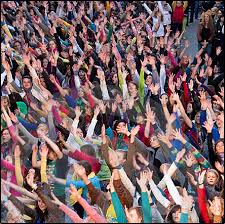 Freedom of assembly is the individual right or ability to come together and collectively express, promote, pursue, and defend ideas.
This is regarded to as a human and political right, as well as a civil liberty.
Freedom of Association
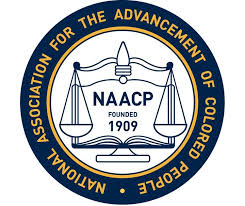 Freedom of Association is the right to join or leave a group at one’s own choosing.
This means you have the right to join a trade union, political group, fraternity, sports club, religious group, etc.
The Right To Assemble
Freedom of Assembly typically refers to the right to protest.
Freedom of Association generally refers to labor rights.
Board of Education of Westside Community Schools v. Mergens, 496 U.S. 226 (1990)
Bridget Mergens wished to start a Christian Club at her school. Her request was denied, so she filed a lawsuit.
The issue was whether the Equal Access Act required that schools permit noncurriculum related clubs must also permit student religious clubs, and whether or not that was a violation of the Establishment Clause.
On an 8-1 decision, the court ruled that The Equal Access Act does NOT violate the Establishment Clause.
Cont.
The Court found there was no Establishment Clause violation because the Equal Access Act does not promote or endorse religion, but protects student-initiated and student-led meetings. The Court noted the "crucial difference between government speech endorsing religion, which the Establishment clause forbids, and private speech endorsing religion, which the Free Speech and Free Exercise clauses protect."
Questions
Do you think this student had her civil rights violated?
What do you think the purpose of The Right to Assemble is?
Do you think this right applies more to citizens of our time or citizens of the past?
Freedom of Religion
Wilhite, Gilmore, Newman, Trautman
Religious Clauses
Free Exercise Clause:
Establishment Clause:
A segment of the first amendment that states that congress will not support or respect any particular religion.
Another segment of the first amendment that does not allow the government to interfere with the practicing of religions.
The Establishment Clause
Lemon v. Kurtzman(1971): If there is aid to church-related schools, 1. must have a secular legislative purpose, 2. have a primary effect that neither advances nor inhibits religion, 3. not foster excessive government entanglement with religion. 

Zelman v. Simmons-Harris(2002): Upheld a state providing families with vouchers that could be used to pay for tuition at religious schools
The Establishment Clause
Engel v. Vitale(1962): State officials violated the First Amendment when they wrote a prayer to be recited by New York schoolchildren. 

School District of Abington Township, Pennsylvania v. Schempp(1963): Pennsylvania law requiring Bible reading in schools violated First Amendment.
The Free Exercise Clause
Employment Division vs. Smith(1988): State laws interfering with religious practices but not aimed at one religion is constitutional.

Religious Freedom Restoration Act(1993): Congress attempted to overturn the principle the Court ruled in Smith.